ALGEBRA 1 ESSENTIAL CONCEPTS (R)
QUICK FACTS
COURSE DESCRIPTION
Duration of Course: Yearlong 
Credit: 1 
Grades:9-12
Pre-Requisites:  Grade 8 Math or Pre-Algebra R (201) 
Department: Math
This course requires administrative approval, teacher recommendation and data analysis to register. Students learn essential Algebra 1 Standards at a reduced pace and depth of knowledge. They will develop the essential algebraic concepts and skills necessary for further math study. NOTE: A calculator is required for this course.
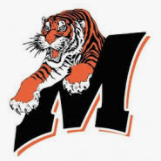